Teknik för ökad digital inkludering
Evelina Rennes, Arne Jönsson
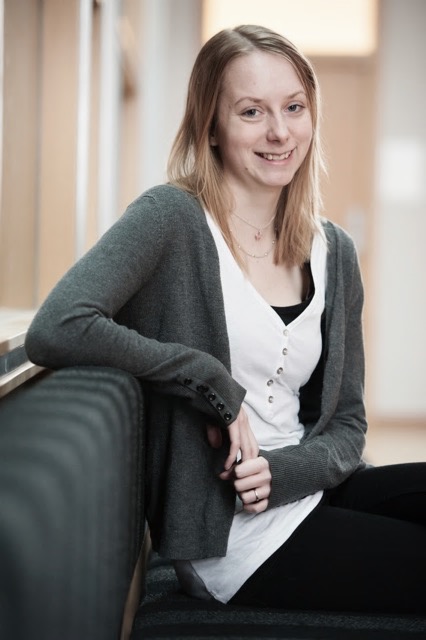 Evelina Rennes
Doktorand i datavetenskap
Forskar om textförenkling
Kognitionsvetenskap
Arne Jönsson
Professor i datavetenskap
AI-forskare
Ledde bland annat projektet DigInclude för att öka den digitala inkluderingen
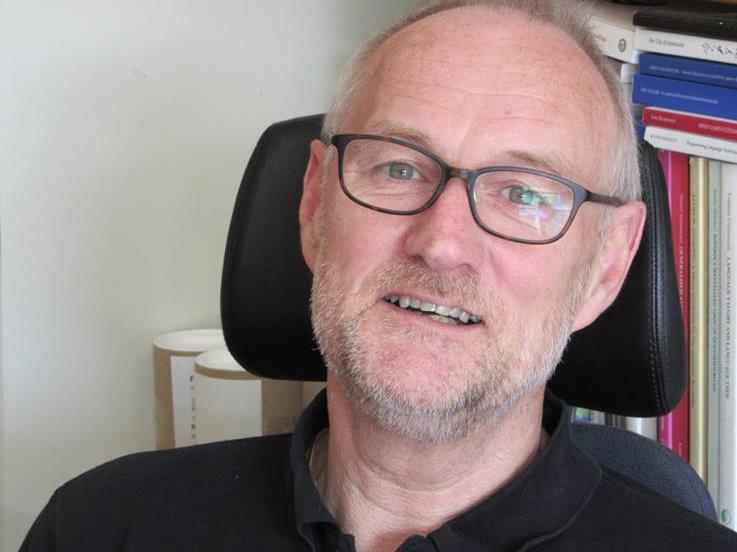 Läsning: en mänsklig rättighet
”…utan dröjsmål och extra kostnader förse personer med funktionsnedsättning med information som är avsedd för allmänheten i tillgängligt format och teknologi anpassad för olika funktionsnedsättningar”
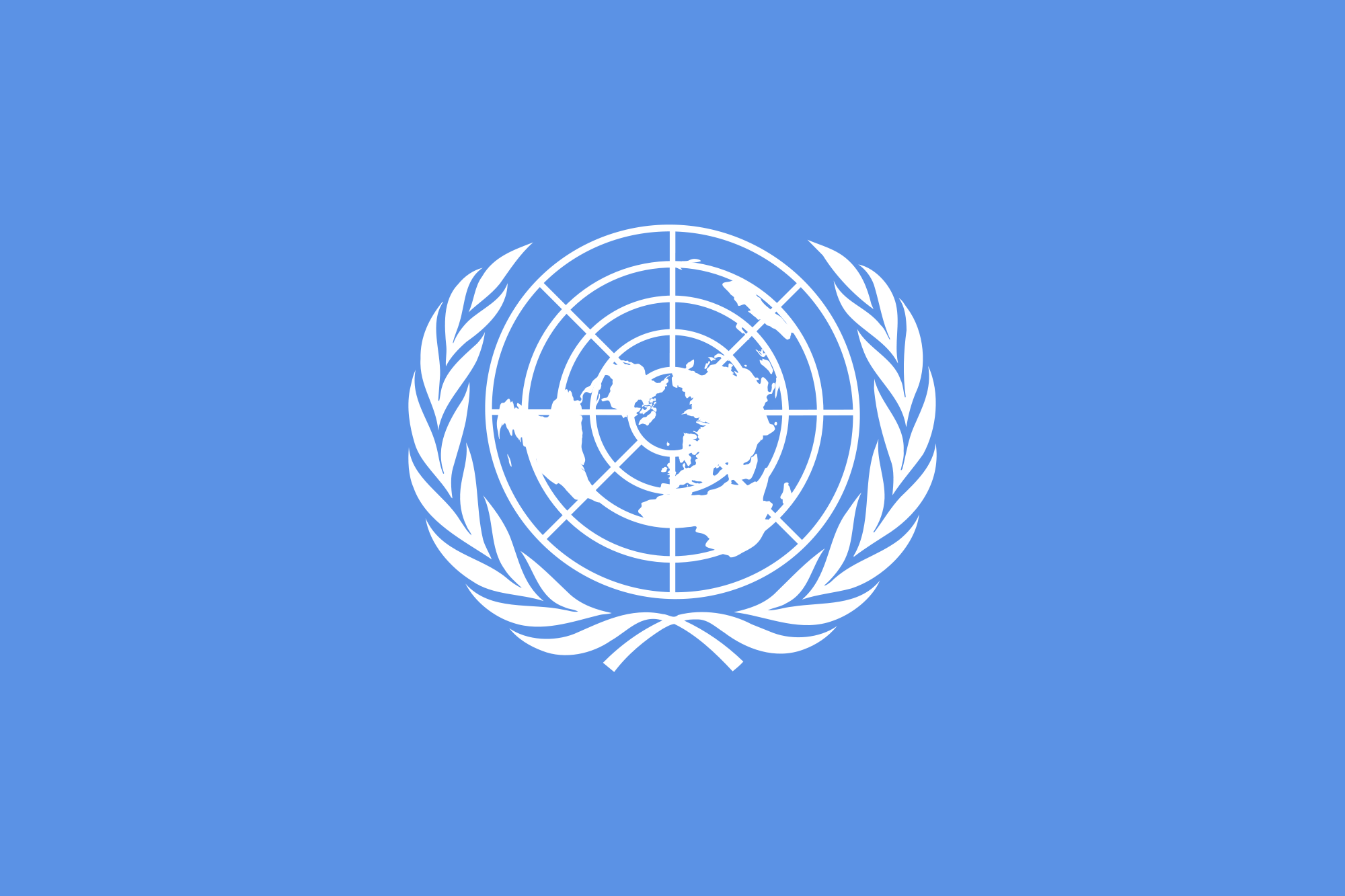 One size fits all… eller?
Dagens lösningar anpassar ofta en text efter generella riktlinjer

Med dagens teknik borde vi kunna anpassa teknikerna efter folk med olika typer av läsbeteende

Kanske till och med individuell anpassning?

Inte säkert att personer inom en grupp har samma behov
Vår utmaning
Känn till vem läsaren är!
Figurativt språk?
Förklara kulturella fenomen?
Förklara svåra ord?
Dela upp långa meningar?
Förenkla grammatiken?
Vår utmaning
Överförenkla inte!
Utvecklingsaspekt
Om texten är för enkel kan det störa läsupplevelsen
Vilka tekniker finns idag?
Enkel läsbarhetsmätning (LIX)

Generella textsammanfattare (främst engelska)

Enkel grammatikkontroll (t. ex. Word)

Frekvensbaserade synonymverktyg
Forskning om läsbarhet och textförenkling
Verktyg för att göra texter mer tillgängliga 
Automatisk sammanfattning	
Textförenkling
Lexikal – Synonymer
Syntaktisk – Meningsförenkling
Automatisk läsbarhetsmätning
Resultat
Tjänster för ökad läsbarhet på webben
Nya läsbarhetsmodeller
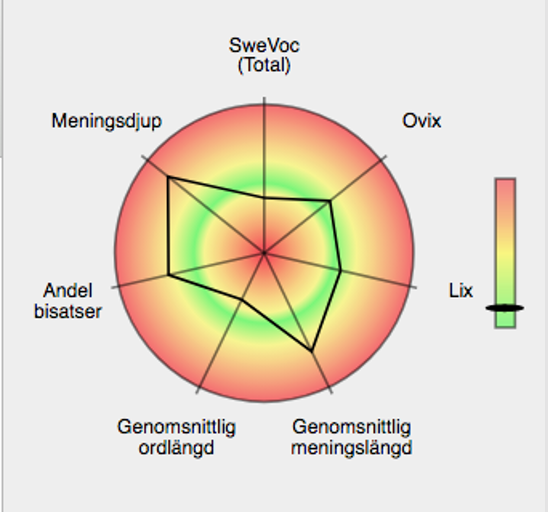 [Speaker Notes: Vad vi gör]
Förstå textförenkling
Data
Alla vanliga och lättlästa texter från offentliga förvaltningar i Sverige, myndigheter, kommuner, landsting m.fl.
LäSBarT och SUC
Användning
Språkliga analyser
Bygga modell som förenklar
Guldstandard
Sammanfattning
Alla verktygen i integrerade tjänster 
TeCST
För skribenter
FriendlyReader
För slutanvändare
SAPIS 
REST API
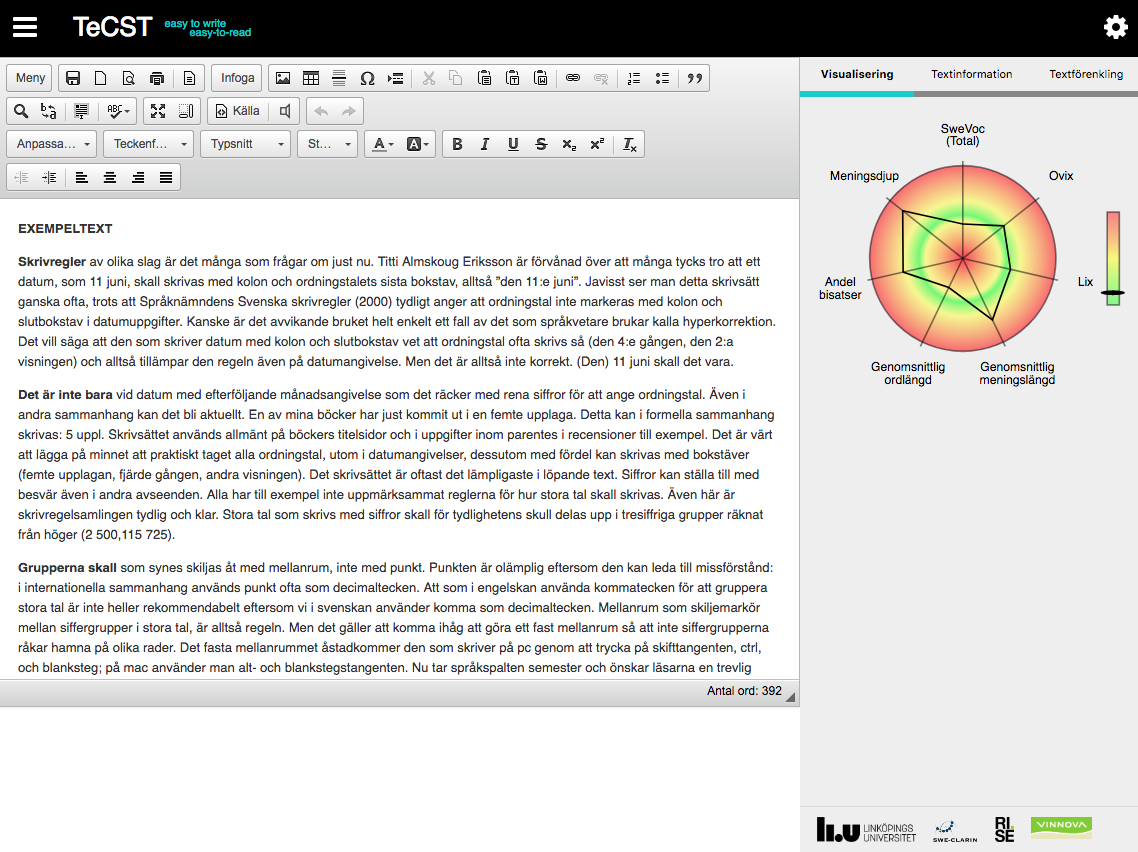 http://www.ida.liu.se/projects/scream/webapp/